Graph Algorithms
Ch. 5 Lin and Dyer
Graphs
Are everywhere
Manifest in the flow of emails
Connections on social network
Bus or flight routes
Social graphs: twitter friends and followers
Take a look at Jon Kleinberg’s page and book on Networks, Crowds and Markets Reasoning about a highly connected world.
Graph algorithms
Graph search and path planning:: shortest path to a node
Graph clustering:: diving the graphs into smaller related clusters
Minimum spanning tree:: graph that covers the nodes in an efficient way
Bipartite graph match:: div graph into two mapping sets: job seekers and employers
Maximum flow:: designate source and sink; determine max flow between the two: transportation
Identifying special nodes: authoritative nodes: containment of spread of diseases; Broad street water pump in London, cholera and beginnings of epidemiology
Graph Representations
n1
n2
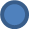 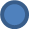 n5
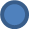 n3
n4
How do you represent this 
visual diagram as data?
Simple, Baseline Data Structure
n1
n4
n2
n3
n5
n1
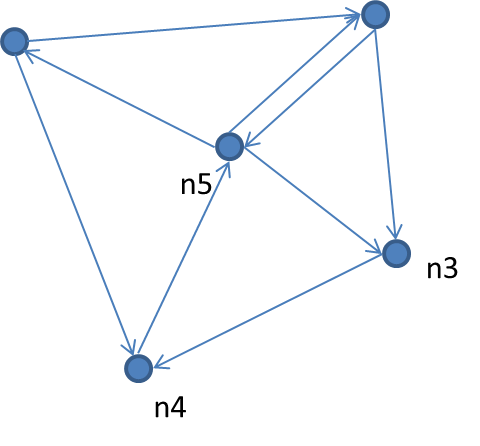 n2
n1
n2
n3
n4
n5
n1  [n2, n4]
n2 [n3, n5]
n3 [n4]
n4 [n5]
n5 [n1,n2,n3]
Adjacency matrix – this
is good for linear algebra;
But most web links and social 
Networks are sparse
x/ 1000000000
Space req. is O(n2)
(ii) Adjacency lists
Problem definition: intuition
Input: graph adjacency list with edges and vertices, w edges distances, starting vertex
Output(goal): label the nodes/vertices with the shortest distance value from the starting node
single source shortest path problem
Sequential solution: Dijkstra’s algorithm 5.2
Dijkstra (G, w, s) // w edge distances list, s starting node, G graph
  d[s]  0
   for all other vertices d[v] ∞
Q  {V} // Q is priority queue based on distances
while Q # 0
   u  min(Q) // node with min d value
  for all vertex v in u.adjacencyList
    if d[v] > d[u] + w[u,v]
       d[v]  d[u] + w[u,v]
   mark u and remove from Q

At each iteration of while loop, the algorithm expands the node with the shortest distance and updates distances to all reachable nodes
Sample graph : lets apply the algorithm 5.2
n4
n2
1
10
9
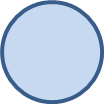 3
0
2
6
4
7
n1
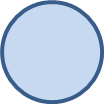 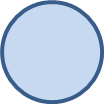 5
2
n3
n5
Issues
Sequential
Need to keep global state: not possible with MR
Lets see how we can handle this graph problem for parallel processing with MR
Parallel Breadth First
Assume distance of 1 for all edges (simplifying assumption): later we will expand it to other distances
Issues in processing a graph in MR
Goal: start from a given node and label all the nodes in the graph so that we can determine the shortest distance
Representation of the graph (of course, generation of a synthetic graph)
Determining the <key,value> pair
Iterating through various stages of processing and intermediate data
When to terminate the execution
Input data format for MR
Node: nodeId, distanceLabel, adjancency list {nodeId, distance}
This is one split
Input as text and parse it to determine <key, value>
From mapper to reducer two types of <key, value> pairs
<nodeid n, Node N>
<nodeid n, distance until now label>
Need to keep the termination condition in the Node class
Terminate MR iterations when none of the labels change, or when the graph has reached a steady state or all the nodes have been labeled with min distance or other conditions using the counters can be used.
Now lets look at the algorithm given in the book
Mapper
Class Mapper
 method map (nid n, Node N)
    d  N.distance
    emit(nid n, N)   // type 1
    for all m in N. Adjacencylist
        emit(nid m, d+1)  // type 2
Reducer
Class Reducer
  method Reduce(nid m, [d1, d2, d3..])
      dmin = ∞; // or a large #
      Node M  null
     
    for all d in [d1,d2, ..]
        { if IsNode(d) then M  d
         else if d < dmin then dmin  d}

       M.distance  dmin  // update the shortest distance in M
       emit (nid m, Node M)
Trace with sample Data
1 0 2:3:
2 10000 3:4:
3 10000 2:4:5
4 10000 5:
5 10000 1:4
Intermediate data
1	0 2:3:
2	1 3:4:
3	1 2:4:5:
4	10000 5:
5	10000 1:4:
Intermediate Data
1	0 2:3:
2	1 3:4:
3	1 2:4:5:
4	2 5:
5	2 1:4:
Final Data
1	0 2:3:
2	1 3:4:
3	1 2:4:5:
4	2 5:
5	2 1:4:
Sample Data
PageRank
25 Billion Dollar algorithm (huge matrix and Eigen vector problem.)
Larry Page and Sergei Brin (Standford Ph.D. students)
Rajeev Motwani  and Terry Winograd  (Standford Profs)
General idea
Consider the world wide web with all its links.
Now imagine a random web surfer who visits a page and clicks a link on the page
Repeats this to infinity
Pagerank is a measure of how frequently will a page will be encountered.
In other words it is a probability distribution over nodes in the graph representing the likelihood that a random walk over the linked structure will arrive at a particular node.
PageRank Formula
Example
Figure 5.7
Lets assume alpha as zero
Lets look at the MR
Mapper for PageRank
Class Mapper
 method map (nid n, Node N)
    p  N.Pagerank/|N.AdajacencyList|
    emit(nid n, N)
    for all m in N. AdjacencyList
        emit(nid m, p)
“divider”
Reducer for Pagerank
Class Reducer
  method Reduce(nid m, [p1, p2, p3..])
      node M  null; s = 0;
      for all p in [p1,p2, ..]
        { if p is a Node then M  p
         else s  s+p }
       M.pagerank  s
       emit (nid m, node M)

“aggregator”
Lets trace with sample data
3
1
2
4
Discussion
How to account for dangling nodes: one that has many incoming links and no outgoing links
Simply redistributes its pagerank to all
One iteration requires pagerank computation + redistribution of “unused” pagerank
Pagerank is iterated until convergence: when is convergence reached?
Probability distribution over a large network means underflow of the value of pagerank.. Use log based computation